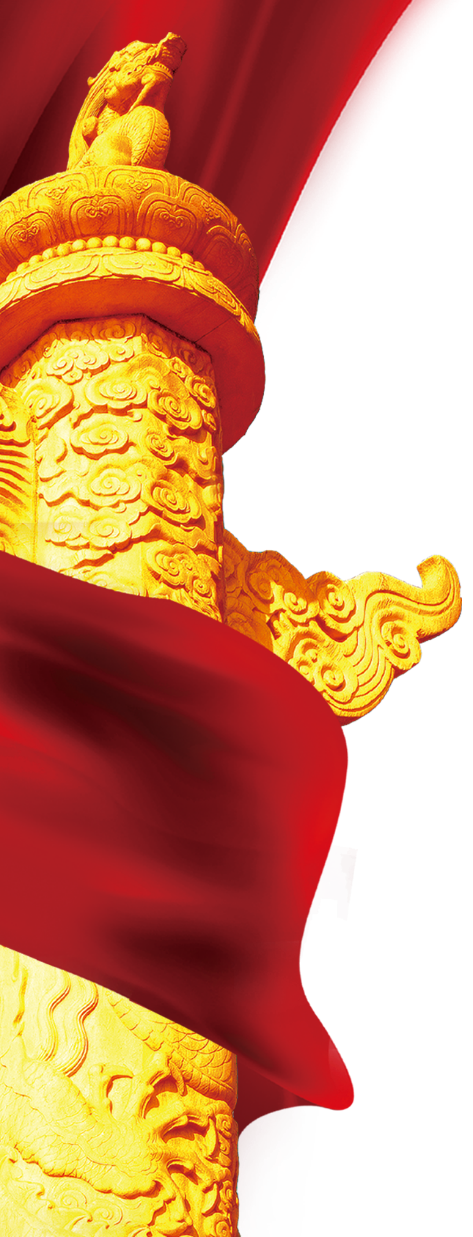 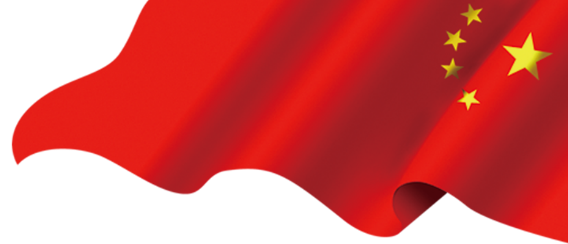 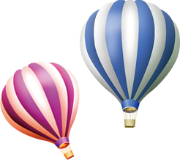 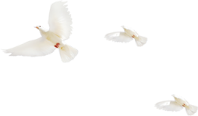 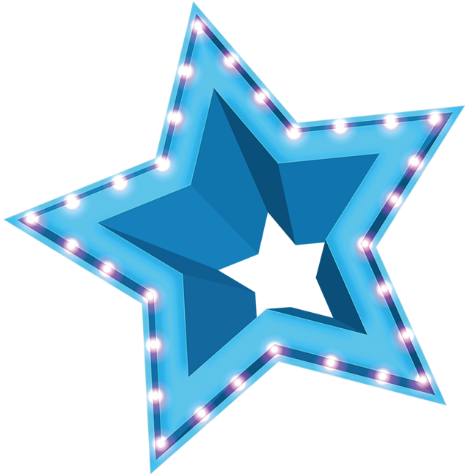 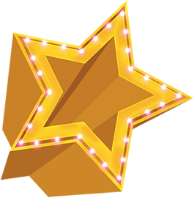 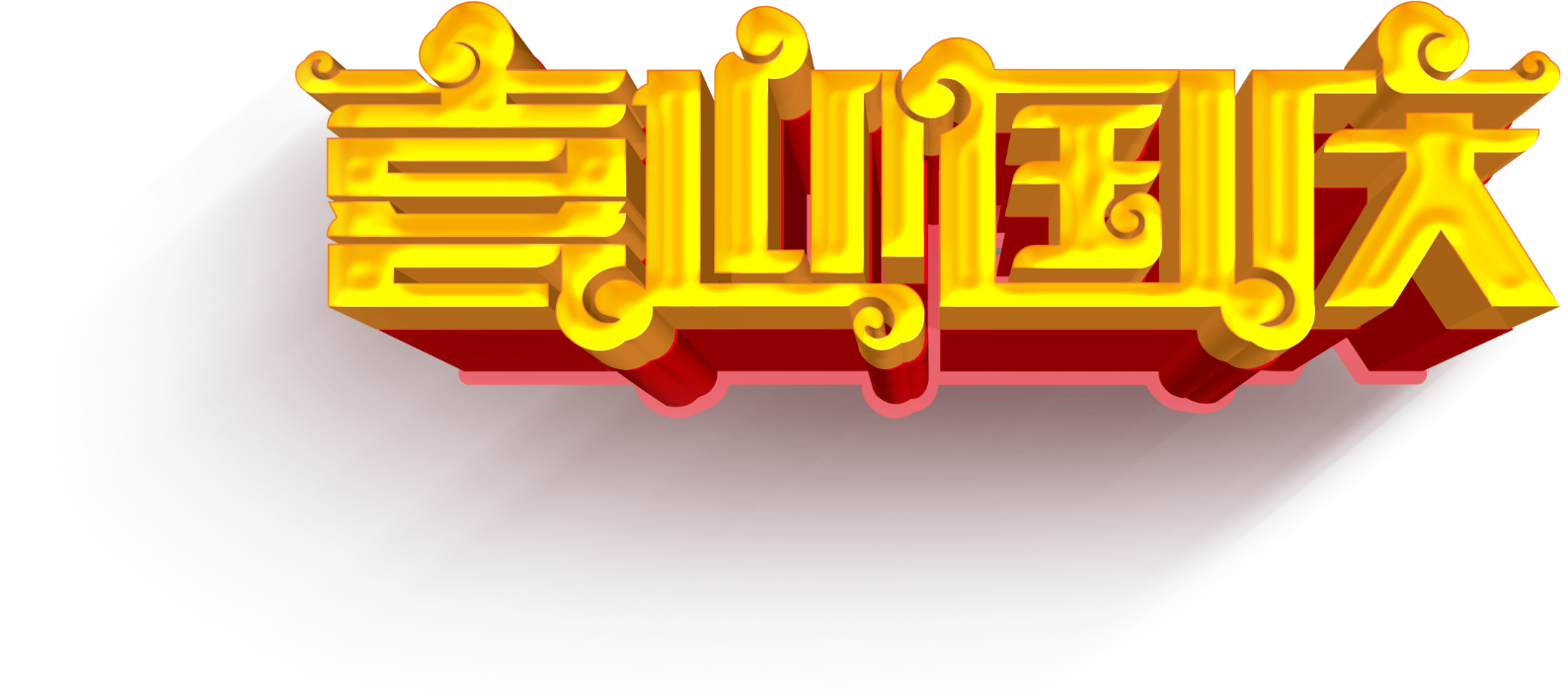 喜迎国庆节日主题汇报PPT模板
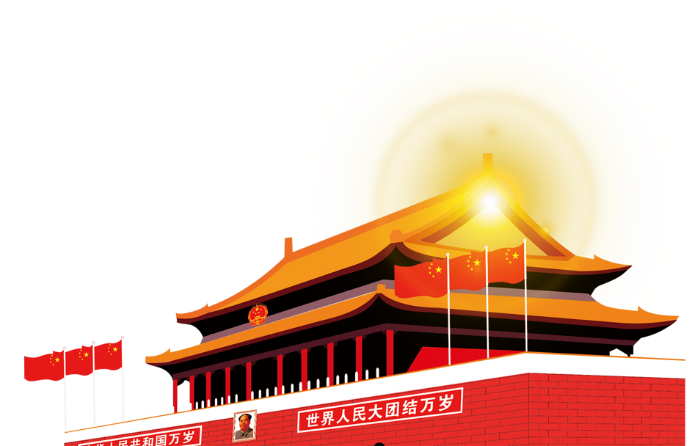 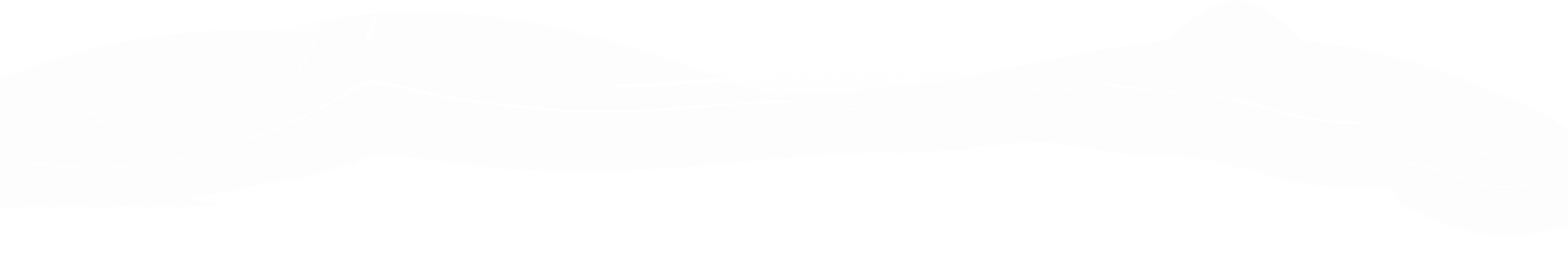 汇报人：PPT汇  汇报时间：20xx年xx月
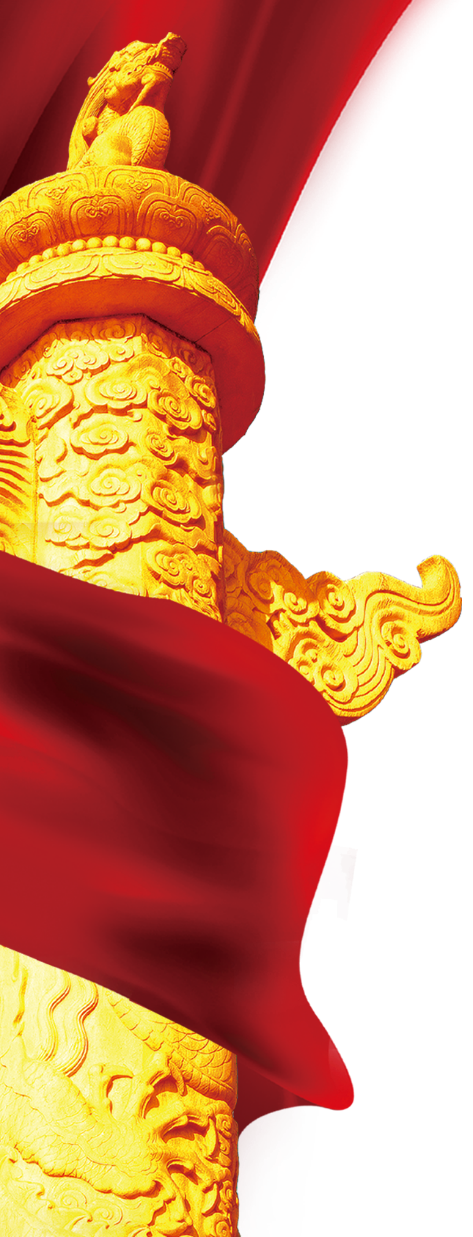 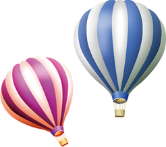 目录
contents
01
03
此处添加标题文本
此处添加标题文本
We have many PowerPoint templates that has been specifically designed.
We have many PowerPoint templates that has been specifically designed.
02
04
此处添加标题文本
此处添加标题文本
We have many PowerPoint templates that has been specifically designed.
We have many PowerPoint templates that has been specifically designed.
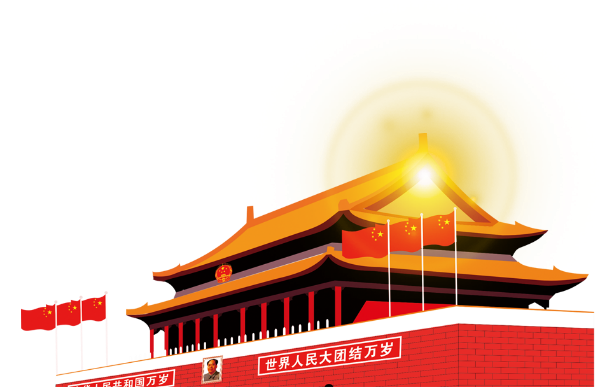 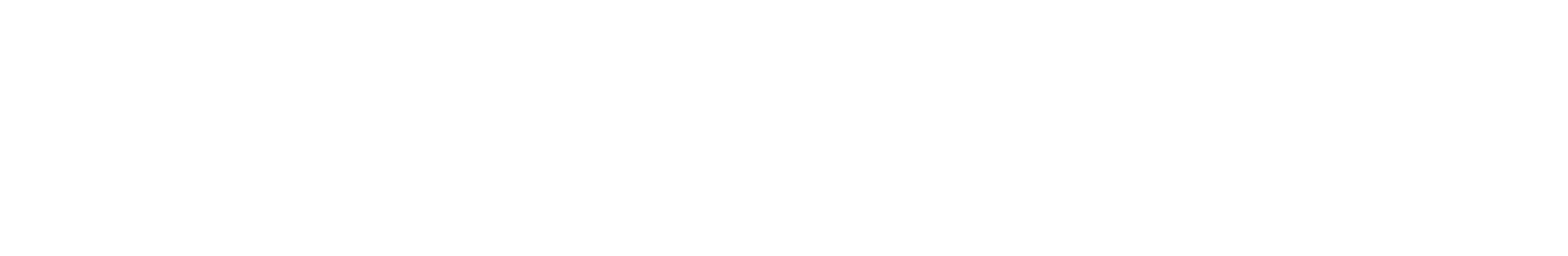 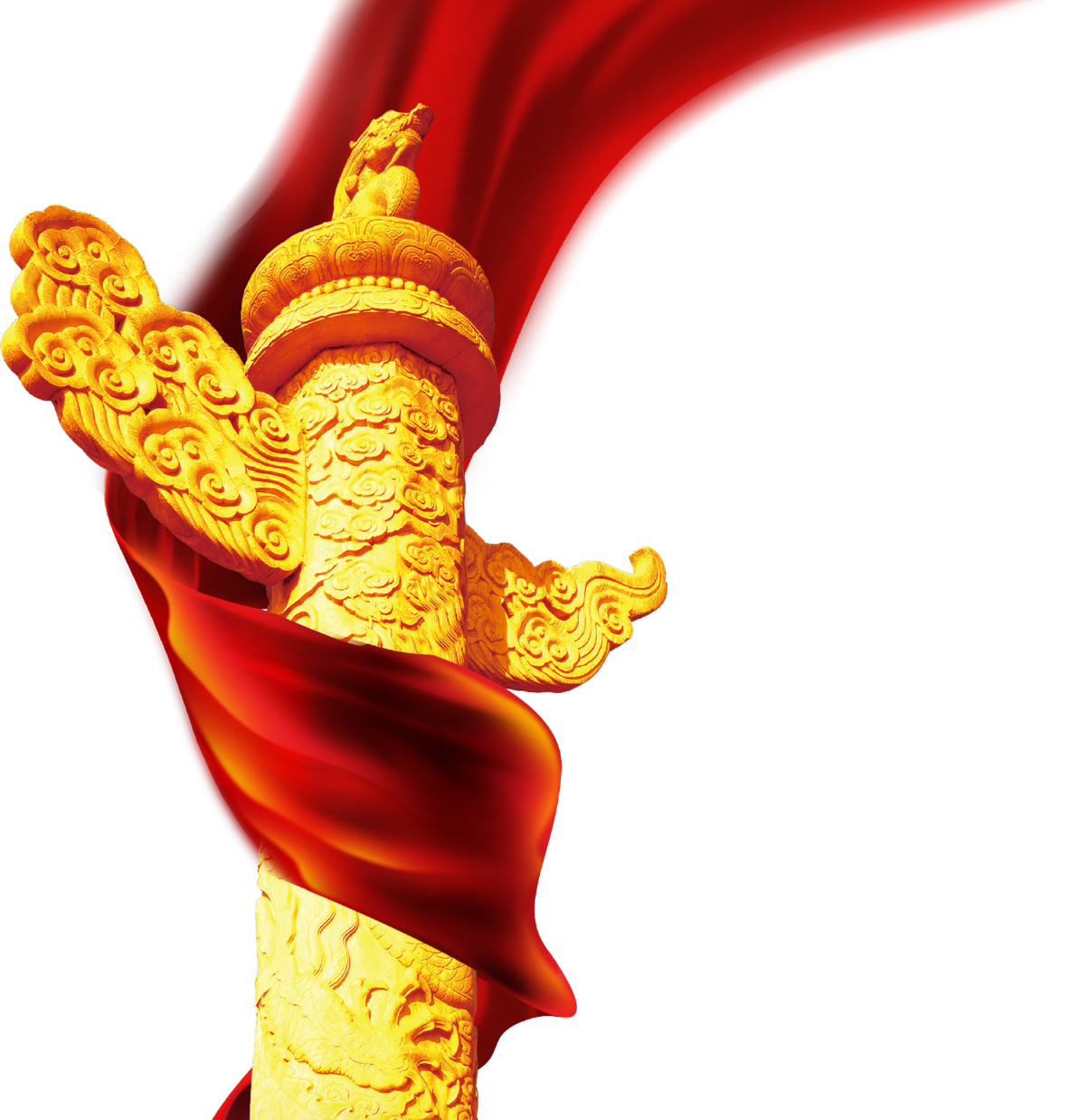 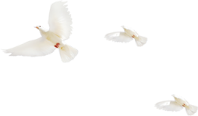 0 1
此处添加过渡页标题文本
We have many PowerPoint templates that has been specifically designed.
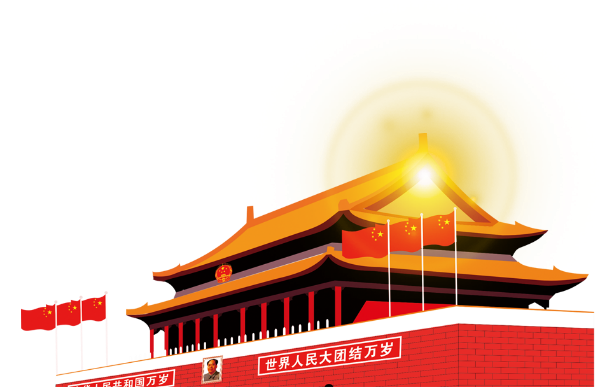 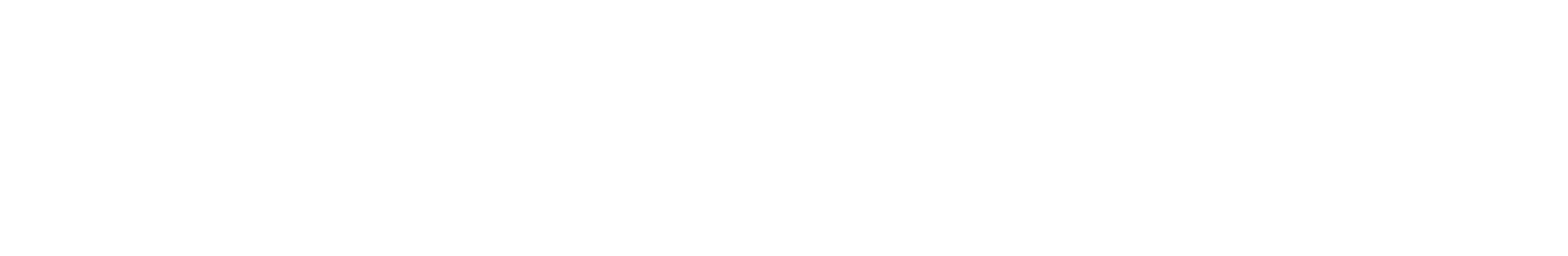 此处添加标题文本
This is a subtitle for your presentation
We have many PowerPoint templates that has been specifically designed to help anyone that is stepping into the world of PowerPoint for the very first time. We have many PowerPoint templates that has been specifically designed to help anyone that is stepping into the world of PowerPoint for the very first time.
点击添加标题
点击添加标题
点击添加标题
点击添加标题
此处添加标题文本
This is a subtitle for your presentation
点击此处输入标题
点击添加标题

We have many PowerPoint templates that has been specifically designed to help anyone that is stepping into the world of PowerPoint for the very first time. We have many PowerPoint templates that has been specifically designed to help anyone that is stepping into the world of PowerPoint for the very first time.
此处添加标题文本
This is a subtitle for your presentation
We have many PowerPoint templates that has been specifically designed to help anyone that is stepping into the world of PowerPoint for the very first time. We have many
We have many PowerPoint templates that has been specifically designed to help anyone that is stepping into the world of PowerPoint for the very first time. We have many
02
04
点击添加标题
点击添加标题
点击添加标题
点击添加标题
We have many PowerPoint templates that has been specifically designed to help anyone that is stepping into the world of PowerPoint for the very first time. We have many
We have many PowerPoint templates that has been specifically designed to help anyone that is stepping into the world of PowerPoint for the very first time. We have many
01
03
此处添加标题文本
This is a subtitle for your presentation
点击添加标题
We have many PowerPoint templates that has been specifically designed to help anyone that is stepping into the world of PowerPoint for the very first time.
点击添加标题
We have many PowerPoint templates that has been specifically designed to help anyone that is stepping into the world of PowerPoint for the very first time.
点击添加标题
点击添加标题
We have many PowerPoint templates that has been specifically designed to help anyone that is stepping into the world of PowerPoint for the very first time.
点击添加标题
We have many PowerPoint templates that has been specifically designed to help anyone that is stepping into the world of PowerPoint for the very first time.
We have many PowerPoint templates that has been specifically designed.
点击添加标题
We have many PowerPoint templates that has been specifically designed to help anyone that is stepping into the world of PowerPoint for the very first time.
点击添加标题
We have many PowerPoint templates that has been specifically designed to help anyone that is stepping into the world of PowerPoint for the very first time.
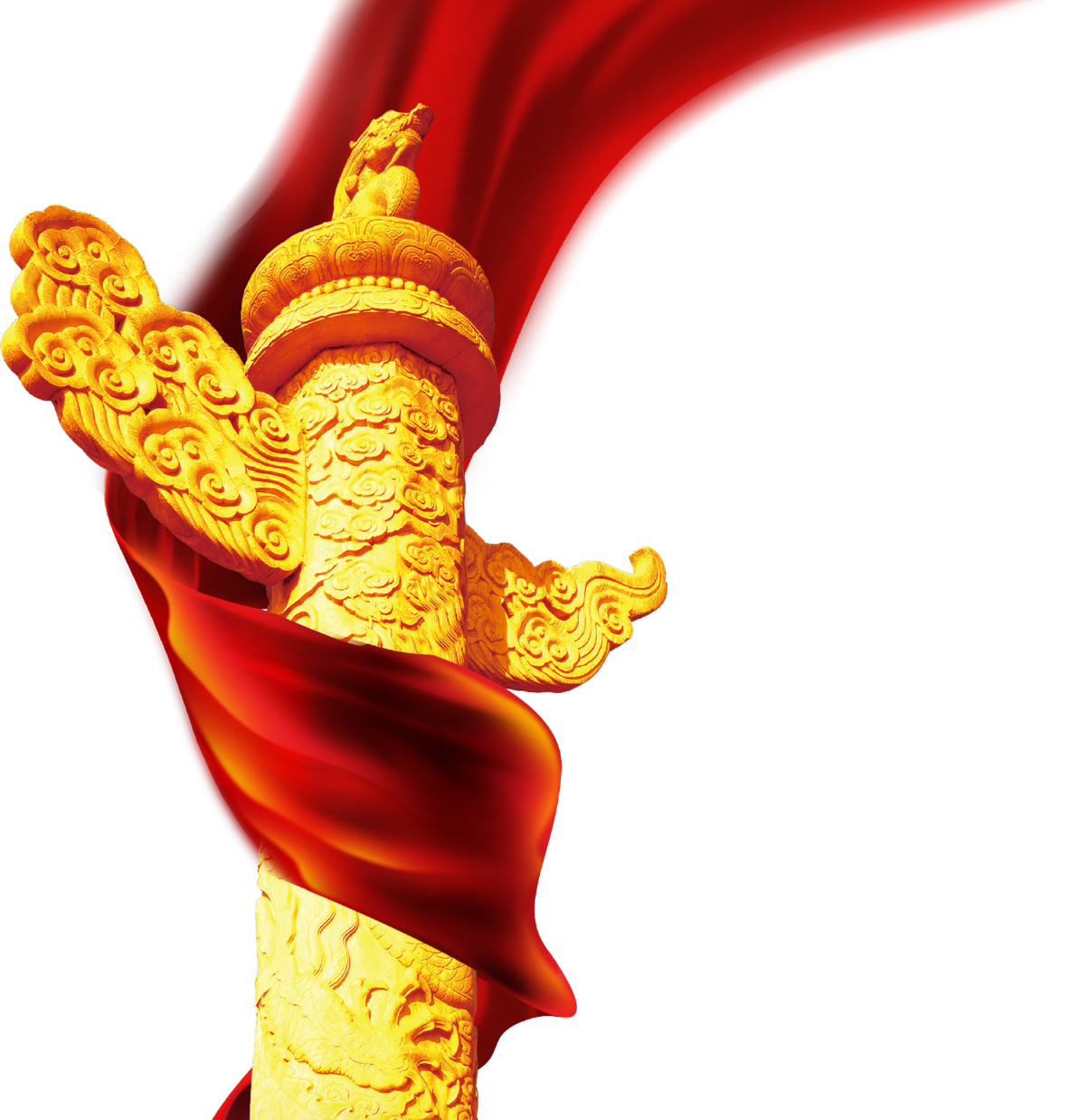 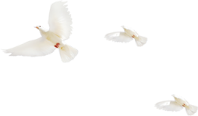 0 2
此处添加过渡页标题文本
We have many PowerPoint templates that has been specifically designed.
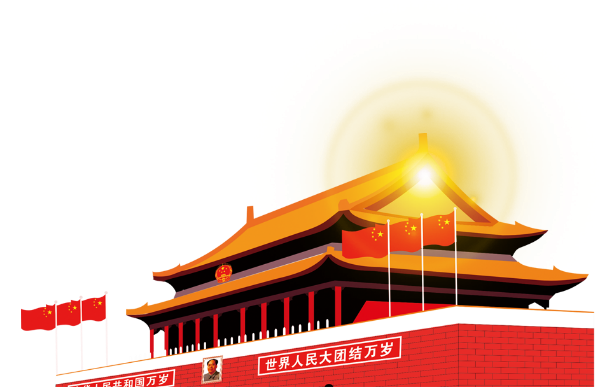 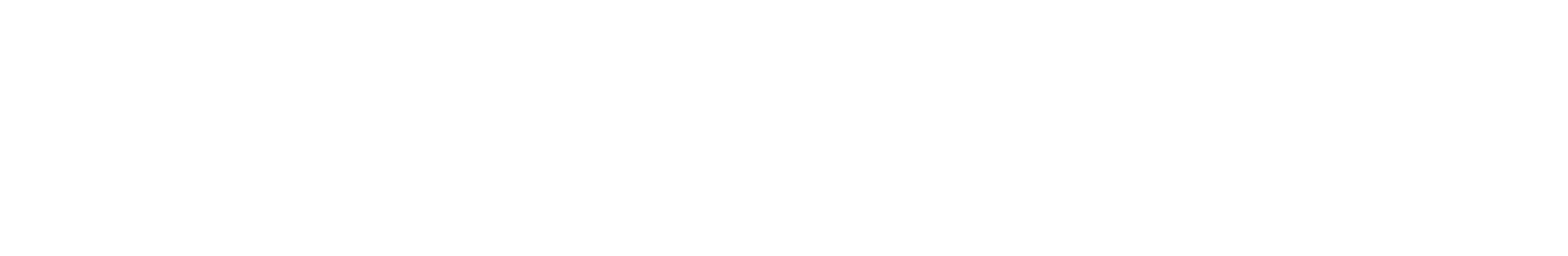 此处添加标题文本
This is a subtitle for your presentation
点击添加标题
We have many PowerPoint templates that has been specifically designed.We have many PowerPoint templates that has been specifically designed.
点击添加标题
We have many PowerPoint templates that has been specifically designed.We have many PowerPoint templates that has been specifically designed
点击添加标题
We have many PowerPoint templates that has been specifically designed.We have many PowerPoint templates that has been specifically designed.
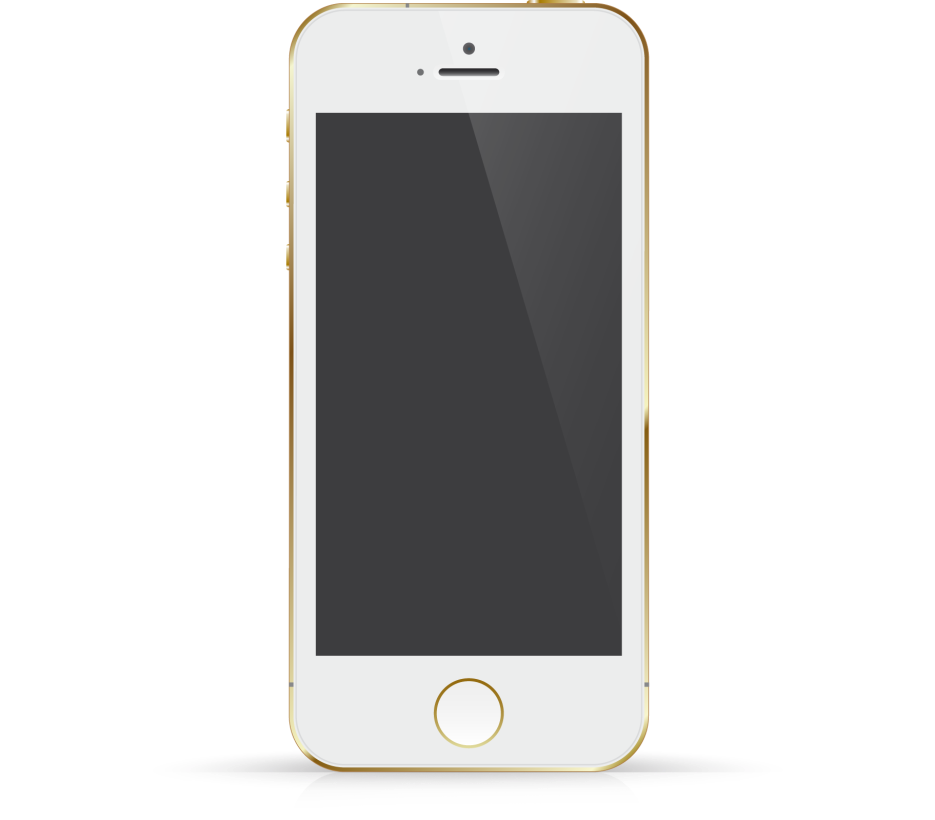 此处添加标题文本
This is a subtitle for your presentation
点击添加标题
We have many PowerPoint templates that has been specifically designed to help anyone that is stepping into the world of PowerPoint for the very first time. We have many PowerPoint templates that has been specifically
点击添加标题
We have many PowerPoint templates that has been specifically designed to help anyone that is stepping into the world of PowerPoint for the very first time. We have many PowerPoint templates that has been specifically
点击添加标题
We have many PowerPoint templates that has been specifically designed to help anyone that is stepping into the world of PowerPoint for the very first time. We have many PowerPoint templates that has been specifically
此处添加标题文本
此处添加标题文本
This is a subtitle for your presentation
点击添加标题
We have many PowerPoint templates that has been specifically designed.
点击添加标题
We have many PowerPoint templates that has been specifically designed.
点击添加标题
We have many PowerPoint templates that has been specifically designed.
点击添加标题
We have many PowerPoint templates that has been specifically designed.
此处添加标题文本
This is a subtitle for your presentation
点击添加标题
点击添加标题
点击添加标题
点击添加标题
01
02
03
04
点击添加标题
点击添加标题
点击添加标题
01
02
03
04
点击添加标题
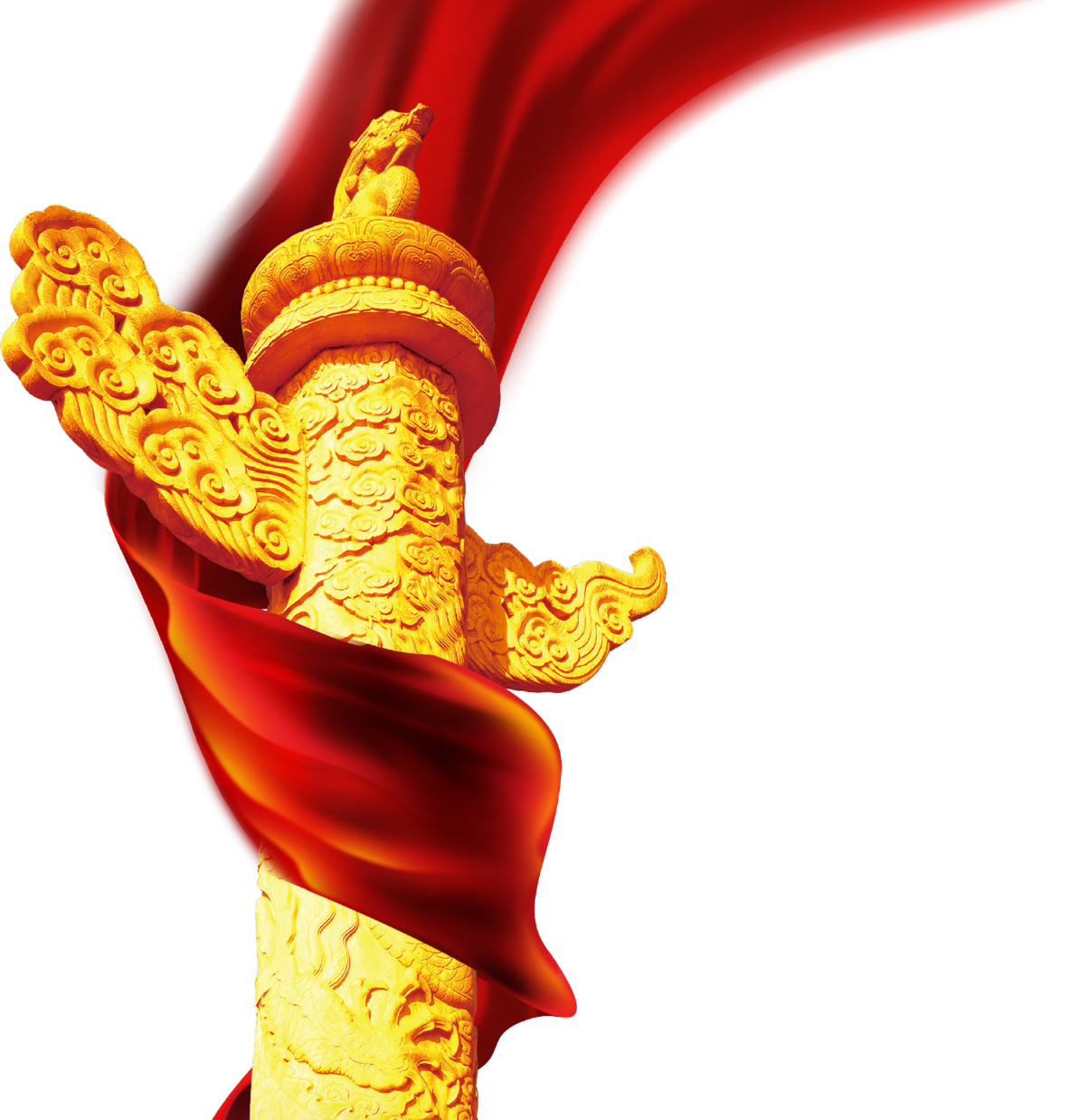 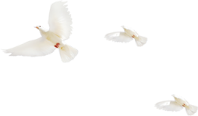 0 3
此处添加过渡页标题文本
We have many PowerPoint templates that has been specifically designed.
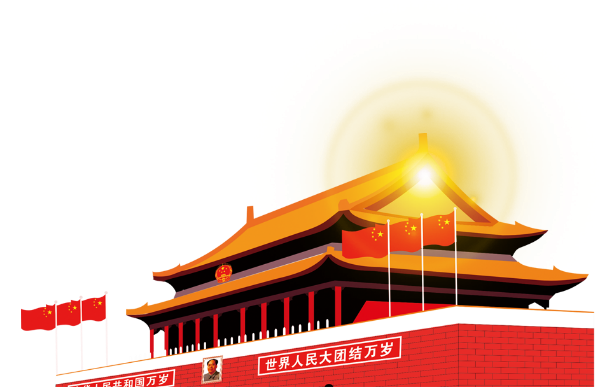 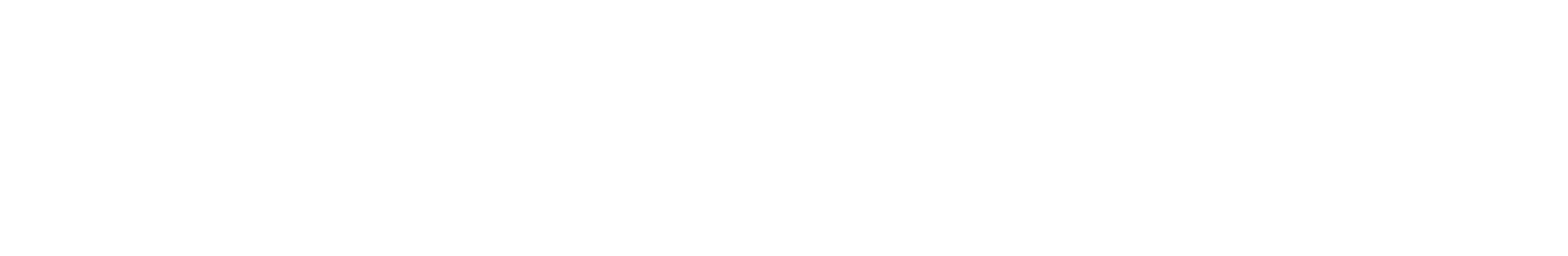 此处添加标题文本
This is a subtitle for your presentation
点击添加标题
点击添加标题
We have many PowerPoint templates that has been specifically designed to help anyone that is stepping into the world of PowerPoint for the very first time.
点击添加标题
We have many PowerPoint templates that has been specifically designed to help anyone that is stepping into the world of PowerPoint for the very first time.
02
01
点击添加标题
点击添加标题
03
04
点击添加标题
We have many PowerPoint templates that has been specifically designed to help anyone that is stepping into the world of PowerPoint for the very first time.
点击添加标题
We have many PowerPoint templates that has been specifically designed to help anyone that is stepping into the world of PowerPoint for the very first time.
点击添加标题
此处添加标题文本
This is a subtitle for your presentation
点击添加标题

We have many PowerPoint templates that has been specifically designed to help anyone that is stepping into the world of PowerPoint for the very first time. We have many PowerPoint
We have many PowerPoint templates that has been specifically designed to help anyone that is stepping into the world of PowerPoint for the very first time. We have many PowerPoint templates that has been specifically designed to help anyone that is stepping into the world of PowerPoint for the very first time. We have many PowerPoint templates that has been specifically designed to help anyone that is stepping into the world of PowerPoint for the very first time. We have many PowerPoint templates that has been specifically designed to help anyone that is stepping into the world of PowerPoint for the very first time.
此处添加标题文本
此处添加标题文本
This is a subtitle for your presentation
点击添加标题

We have many PowerPoint templates that has been specifically designed to help anyone that is stepping into the world of PowerPoint for the very first time. We have many PowerPoint templates that has been specifically designed to help anyone that is stepping into the world of PowerPoint for the very first time. We have many PowerPoint templates that has been specifically designed to help anyone that is stepping into the world of PowerPoint for the very first time. We have many PowerPoint templates that has been specifically designed to help anyone that is stepping into the world of PowerPoint for the very first time.
此处添加标题文本
This is a subtitle for your presentation
点击添加标题
We have many PowerPoint templates that has been specifically designed to help anyone that is stepping into the world of PowerPoint for the very first time. We have many PowerPoint templates
点击添加标题
We have many PowerPoint templates that has been specifically designed to help anyone that is stepping into the world of PowerPoint for the very first time. We have many PowerPoint templates
点击添加标题
We have many PowerPoint templates that has been specifically designed to help anyone that is stepping into the world of PowerPoint for the very first time. We have many PowerPoint templates
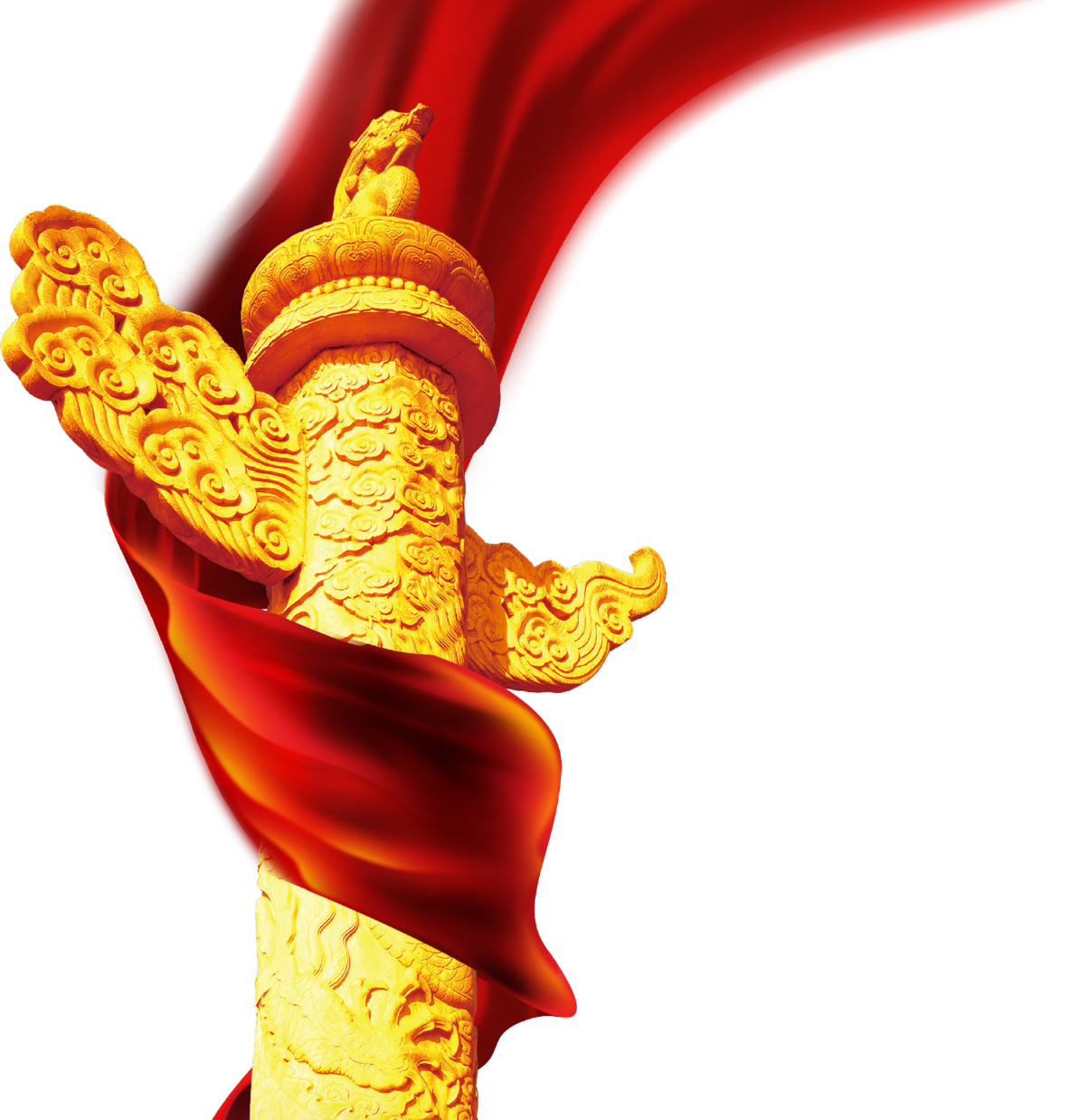 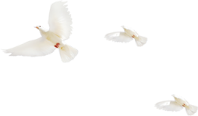 0 4
此处添加过渡页标题文本
We have many PowerPoint templates that has been specifically designed.
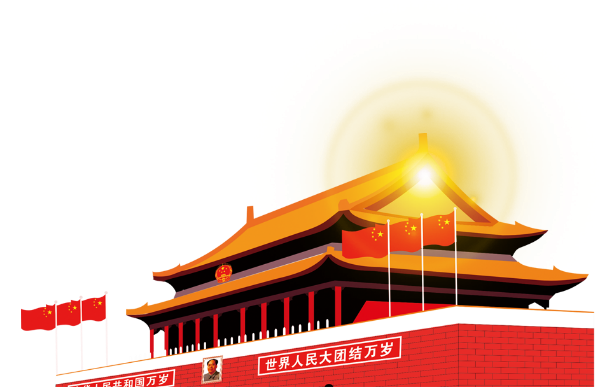 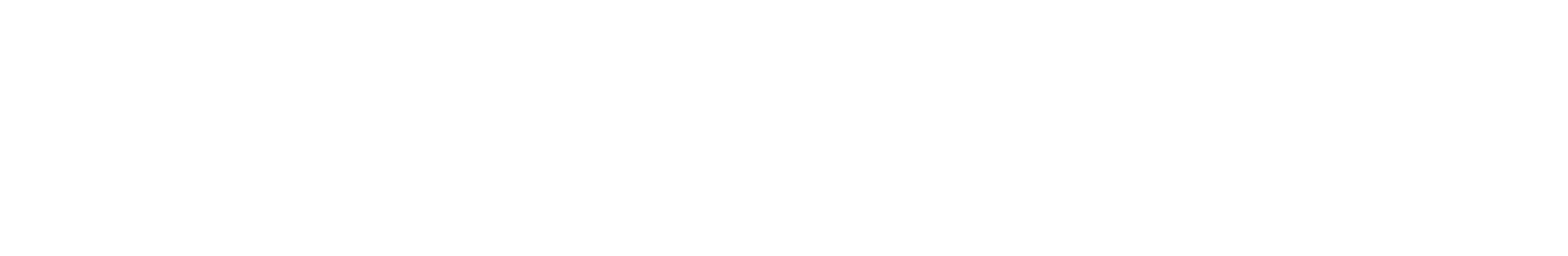 此处添加标题文本
This is a subtitle for your presentation
点击添加标题
We have many PowerPoint templates that has been specifically designed. We have many PowerPoint templates that has been specifically designed
点击添加标题
We have many PowerPoint templates that has been specifically designed. We have many PowerPoint templates that has been specifically designed
点击添加标题
We have many PowerPoint templates that has been specifically designed. We have many PowerPoint templates that has been specifically designed
点击添加标题
We have many PowerPoint templates that has been specifically designed. We have many PowerPoint templates that has been specifically designed
此处添加标题文本
This is a subtitle for your presentation
点击添加标题

We have many PowerPoint templates that has been specifically designed to help anyone that is stepping into the world of PowerPoint for the very first time. We have many PowerPoint templates
此处添加标题文本
This is a subtitle for your presentation
点击添加标题
We have many PowerPoint templates that has been specifically designed.
点击添加标题
We have many PowerPoint templates that has been specifically designed.
点击添加标题
We have many PowerPoint templates that has been specifically designed.
点击添加标题
We have many PowerPoint templates that has been specifically designed.
此处添加标题文本
This is a subtitle for your presentation
点击添加标题
We have many PowerPoint templates that has been specifically designed.
点击添加标题
We have many PowerPoint templates that has been specifically designed.
点击添加标题
We have many PowerPoint templates that has been specifically designed.
点击添加标题
We have many PowerPoint templates that has been specifically designed.
点击添加标题
We have many PowerPoint templates that has been specifically designed.
此处添加标题文本
This is a subtitle for your presentation
点击添加标题

We have many PowerPoint templates that has been specifically designed to help anyone that is stepping into the world of PowerPoint for the very first time. We have many PowerPoint templates that has been specifically designed to help anyone that is stepping into the world of PowerPoint for the very first time. We have many PowerPoint templates that has been specifically designed to help anyone that is stepping into the world of PowerPoint for the very first time.
01  点击添加标题
02  点击添加标题
点击添加标题
点击添加标题
点击添加标题
点击添加标题
03  点击添加标题
We have many PowerPoint templates that has been specifically designed to help anyone that is stepping into the world of PowerPoint for the very first time. We have many PowerPoint templates that has been specifically designed to help anyone that is stepping into the world of PowerPoint for the very first time.
04  点击添加标题
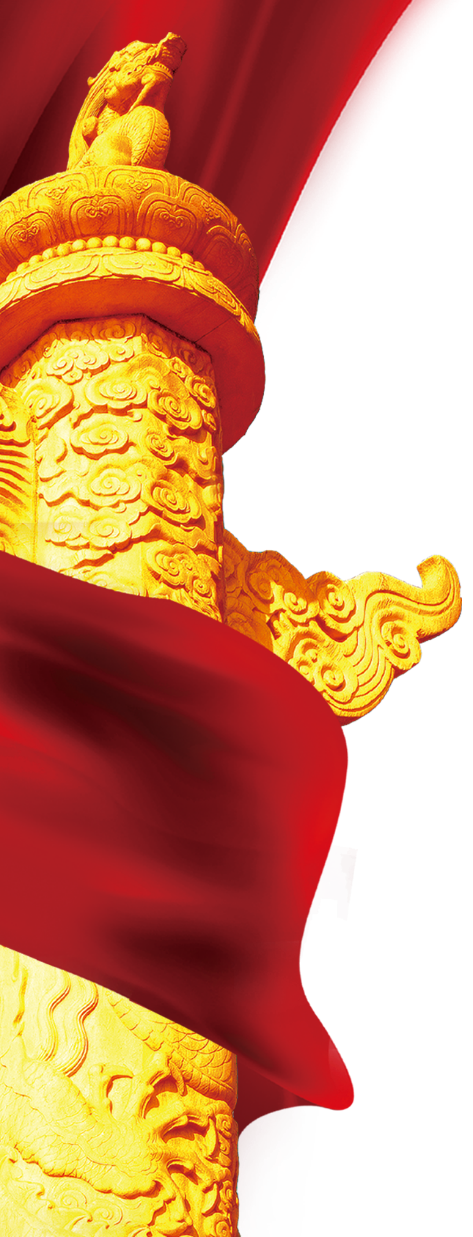 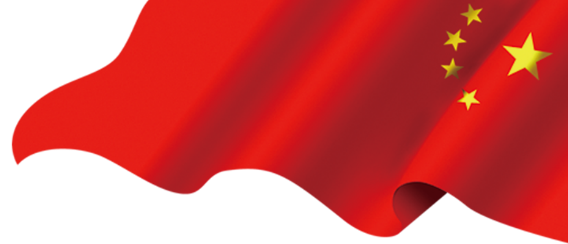 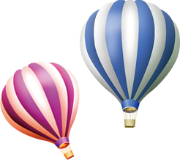 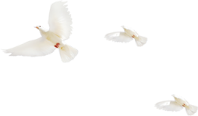 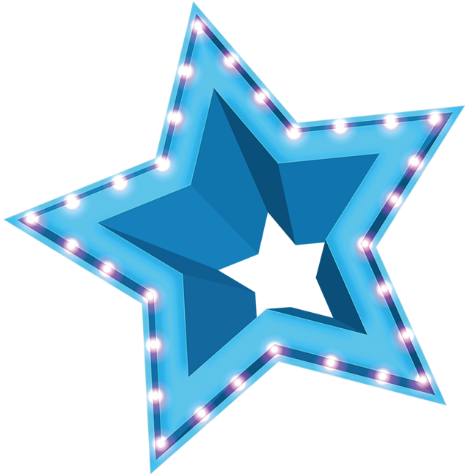 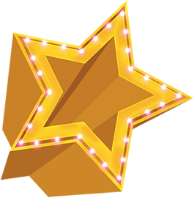 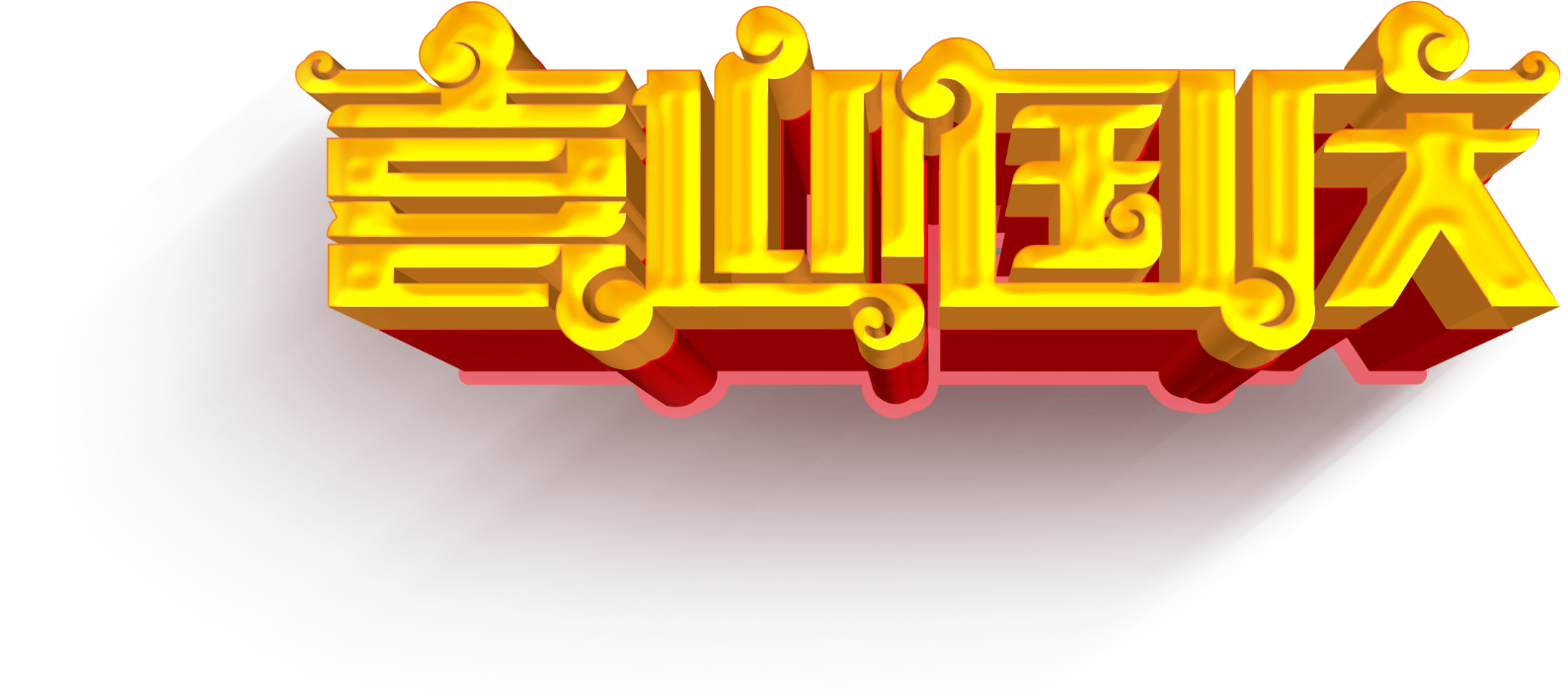 感谢各位领导莅临指导
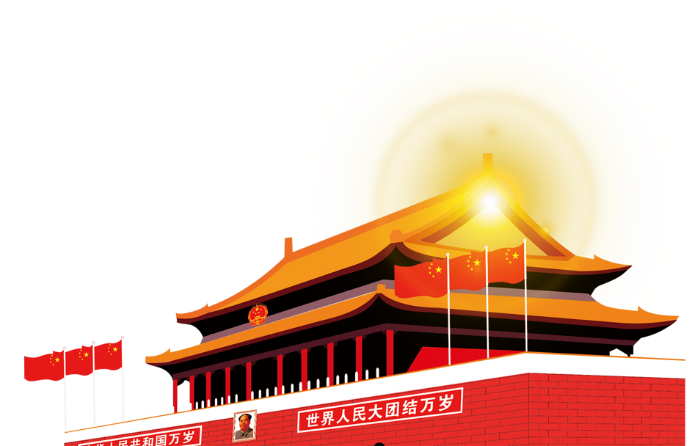 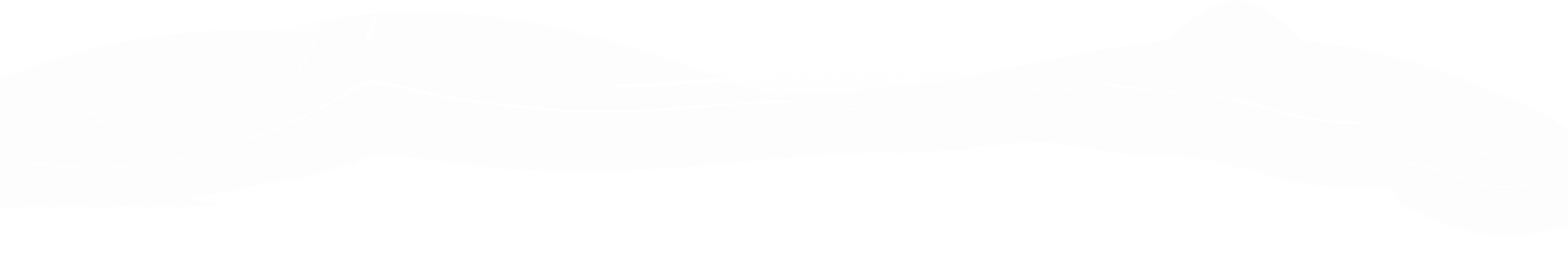 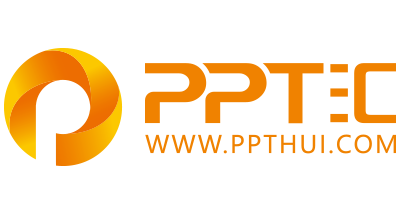 上万精品PPT模板全部免费下载
PPT汇    www.ppthui.com
PPT模板下载：www.ppthui.com/muban/            行业PPT模板：www.ppthui.com/hangye/
工作PPT模板：www.ppthui.com/gongzuo/         节日PPT模板：www.ppthui.com/jieri/
PPT背景图片： www.ppthui.com/beijing/            PPT课件模板：www.ppthui.com/kejian/
[Speaker Notes: 模板来自于 https://www.ppthui.com    【PPT汇】]
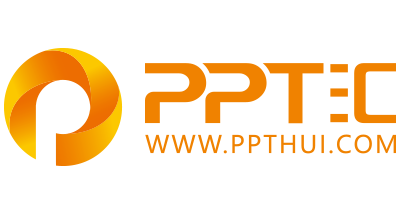 10000+套精品PPT模板全部免费下载
www.ppthui.com
PPT汇

PPT模板下载：www.ppthui.com/muban/            行业PPT模板：www.ppthui.com/hangye/
工作PPT模板：www.ppthui.com/gongzuo/         节日PPT模板：www.ppthui.com/jieri/
党政军事PPT：www.ppthui.com/dangzheng/     教育说课课件：www.ppthui.com/jiaoyu/
PPT模板：简洁模板丨商务模板丨自然风景丨时尚模板丨古典模板丨浪漫爱情丨卡通动漫丨艺术设计丨主题班会丨背景图片

行业PPT：党政军事丨科技模板丨工业机械丨医学医疗丨旅游旅行丨金融理财丨餐饮美食丨教育培训丨教学说课丨营销销售

工作PPT：工作汇报丨毕业答辩丨工作培训丨述职报告丨分析报告丨个人简历丨公司简介丨商业金融丨工作总结丨团队管理

More+
[Speaker Notes: 模板来自于 https://www.ppthui.com    【PPT汇】]